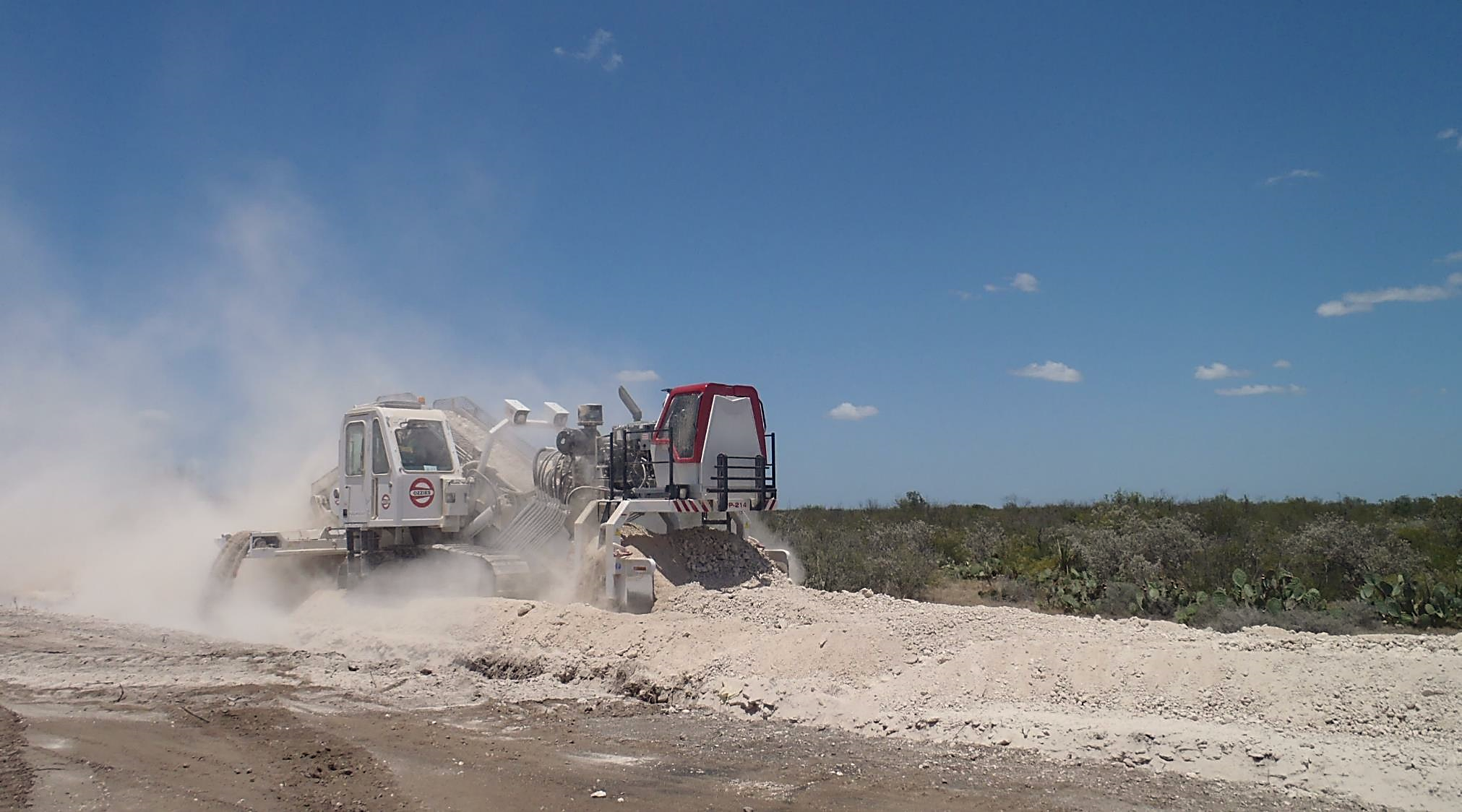 Energy Services Inc.
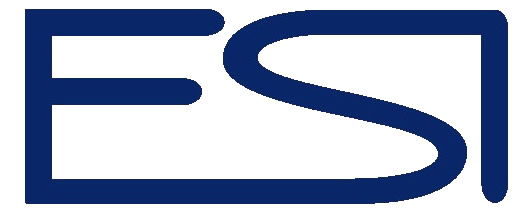 Presentation to the Annual General MeetingJune 6, 2017
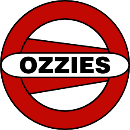 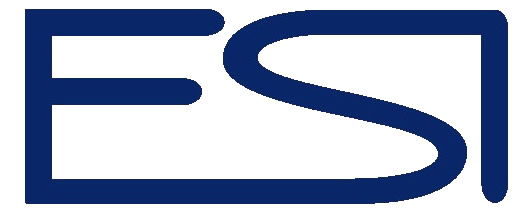 Forward Looking Statements
From time to time ESI Energy Services Inc. ("ESI" or the "Company") makes written and verbal forward looking statements.  These forward looking statements include, but are not limited to, comments with respect to our objectives and strategies, financial condition, the results of our operations and business, our outlook for the industry and our risk management analysis.  Forward looking statements are typically identified with words such as "believe", "expect", "forecast", "anticipate", "intend", "estimate", "plan", and "project" and similar expressions  of future or conditional events such as  "will", "may", "should", "could", or "would".
By their nature, these forward looking statements involve numerous assumptions, inherent risks and uncertainties, both general and specific, and the risk that predictions and other forward looking statements will not be achieved.  We caution readers of this document not to place undue reliance on these forward looking statements as a number of important factors could cause future results to differ materially from the plans, objectives, expectations, estimates and intentions expressed in such forward looking statements.
Forward looking statements may be influenced by the following factors: the level of oil and gas exploration activity in North America, world crude oil prices and North American natural gas prices, new pipeline construction activity in North America, weather, access to capital markets, the state of global capital markets, government legislation and policies, as well as environmental concerns and issues.  We caution that the foregoing list of factors is not exhaustive and when relying on forward looking statements to make decisions with respect to ESI, investors and others should carefully consider these foregoing factors as well as other uncertainties and events.
The Business of the Company
ESI is a pipeline equipment rental and sales company with principal operations in Leduc, Alberta and Phoenix, Arizona. 
Ozzie’s currently operates in western Canada as well as in the United States.  The Company, through its operating subsidiaries ESIPSL and OPI, supplies (rents and sells) Padding Machines. 
Ozzie’s Padding Machines are used all over the world by mainline pipeline contractors.
Ozzie’s invented the Padding Machine.
The Business of the Company
Padding Machines are used by mainline pipeline contractors and utility contractors for backfilling pipeline and utility trenches.
Mainline pipeline is essentially transmission pipeline that is larger than 18 Inches in diameter.
It is used for the transmission of petroleum products as well as water.
Padding Machines are also used in renewables construction for backfilling electrical cables that are used to transmit power from solar panels and wind turbines to the power grid.
Pipeline Construction Process
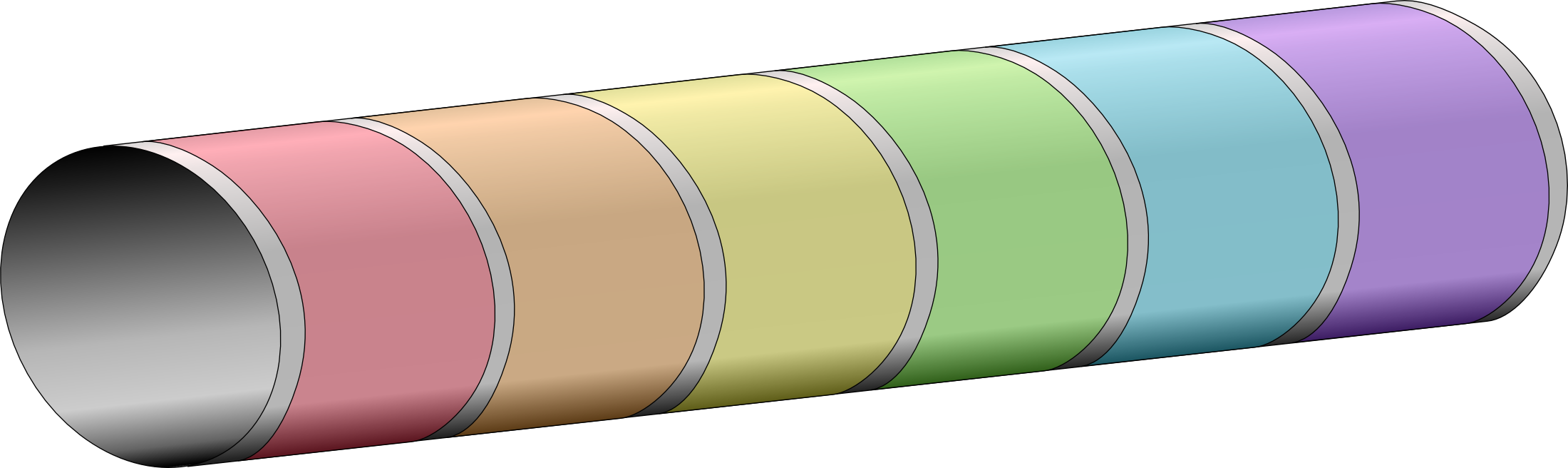 Reclamation
Backfill
Lowering-in
Welding / Tie-in
Excavation
ROW Clearing
Padding
Padding Machines are used to screen rocks and hard material out of the spoil pile, which is located on the side of an excavated pipeline trench, in order to backfill the pipeline which is located on the bottom of the pipeline ditch.  Padding Machines are self-propelled and self-loading.  They operate by way of a single continuous pass through the spoil pile located parallel to the pipeline trench or ditch.
Benefits of Padding
4. Residual backfill
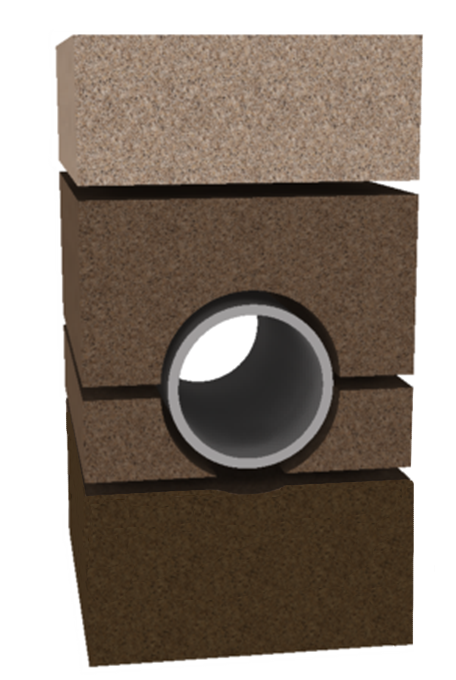 3. Top fill
2. Side fill / haunching
1. Lower bedding / foundation
Benefits of Padding
Pipeline Padding
Reduces damage to the pipeline coating and pipe from rocks and hard materials that may be situated in the spoil pile.
Ensures better and more consistent compaction during the backfill process which contributes to preserving the integrity of the pipeline by securing it in place. 
Eliminates issues with “Hanging Pipe”, pipe not completely seated on the bottom of the ditch.
Facilitates maximum ditch soil replacement and soil compaction during the backfill process
Eliminates soil contamination, what comes out of the ditch goes straight back in during the backfill process – a Green alternative
Benefits of Padding
Padding wind and solar cable 
protects the cable and cable coating from being damaged by rocks and hard material that may be situated in the spoil pile;
it ensures optimal soil compaction; and
it facilitates heat dissipation.
Operations
The Company designs and engineers
OPP-300 and OPP-200 Padding Machines
Mini-padder heads
Micro-padder heads.
 Major fabrication is outsourced to third-party manufacturers.
Machines and padding heads are assembled in-house in both Canada and the United States.
Padding Machines
The Rental Fleet
Financial Highlights
Financial Highlights
Revenue Analysis
Revenue Analysis
Operating Highlights-Production Months
Operating Highlights-Production Months
2017 Large Padder Projections and Utilization
Cash at March 31, 2017
Working Capital at March 31, 2017
Long-term Debt at March 31, 2017
Book Value at March 31, 2017
Upside Potential
Ozzie’s business model is changing from primarily rental to rental and sales.
The greatest potential for sales is Mini-padder and Micro-padder heads.
We just hired a full-time inside sales person to  handle on-line sales of our Mini-padder and Micro-padder heads and machines.
Upside Potential
Management believes that the market for Mini and Micro Padding Machine sales is substantially larger than for large Padding Machines.
Mini-padder and Micro-padder heads offer substantially more applications and provide access to more markets than large padders.
This translates to more opportunities for sales.
Mini-padder
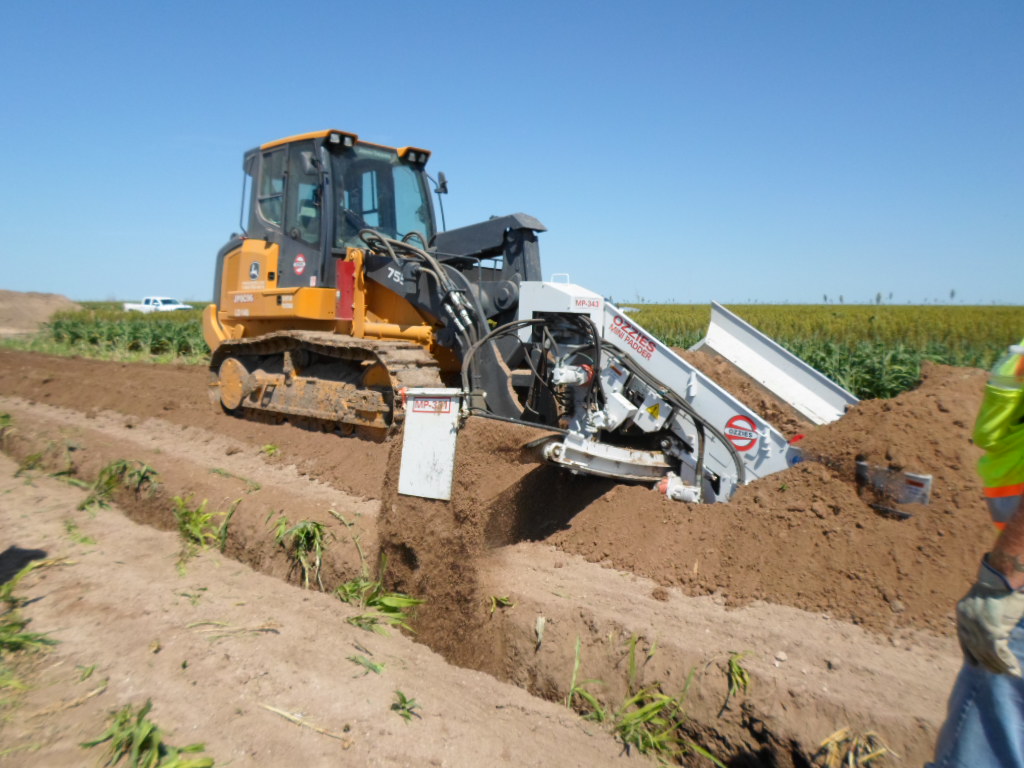 Mini-padder heads are readily transportable.
The Mini-padder head requires some machine connectivity.
Compatible with all major crawler loader manufacturers
Micro-padder
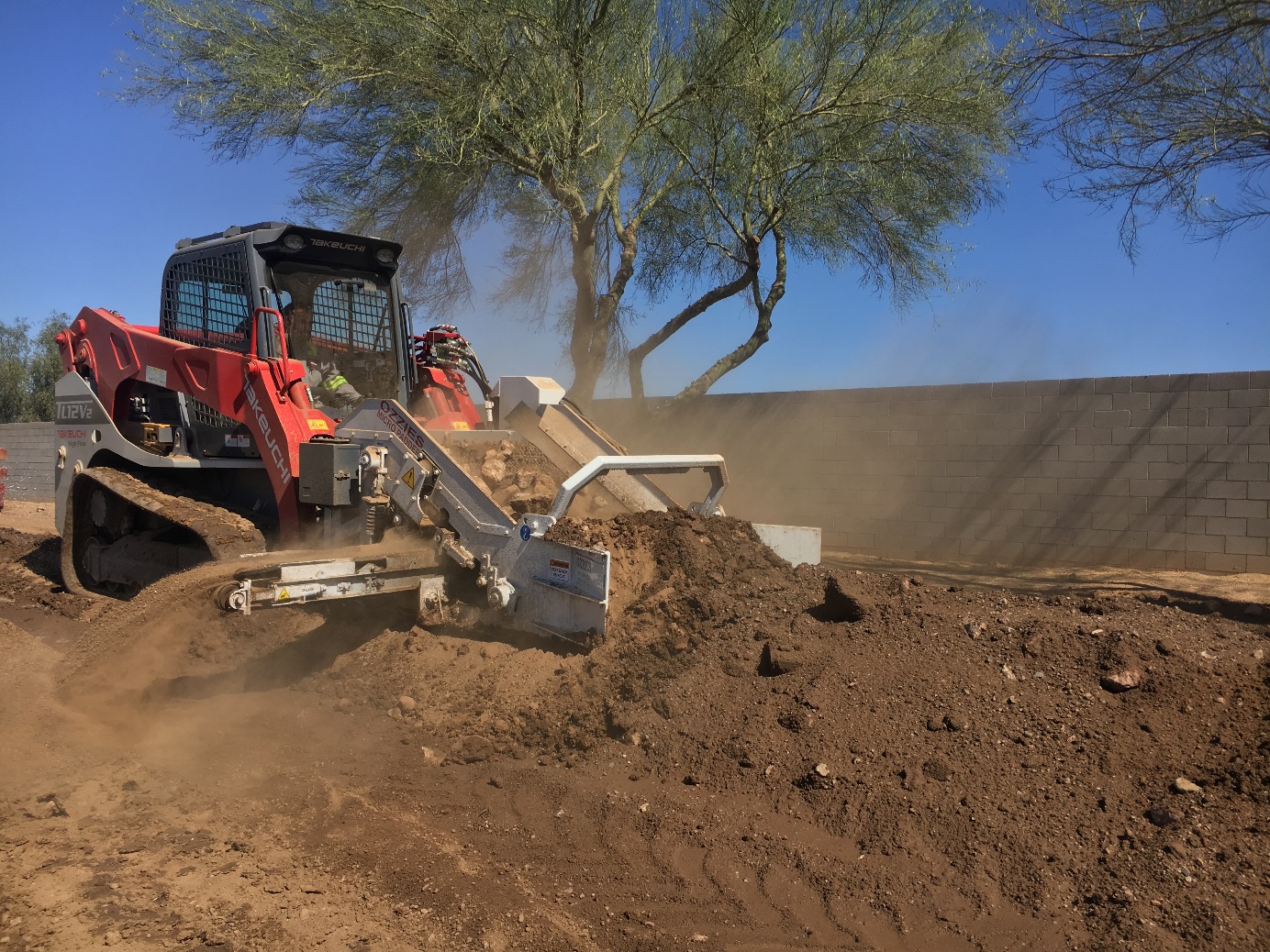 Micro-padder heads are easily transportable.
The Micro-padder head does not require any machine connectivity.
The Micro-padder will work on most brands of compact track loaders.
Upside Potential
Mini-padders and Micro-padders can be used for a variety of applications including:
Utility pipelines and conduit
Wind and solar
Irrigation 
Landscaping. 
Mini-padder and Micro-padders are extremely cost effective.
Upside Potential
The market for Mini-padders and Micro-padders is global.
We are selling Mini-padding and Micro-padding machines primarily in the United States.
However, we have been getting enquiries for them from all over the world, including
Canada
New Zealand
Europe and 
Australia.
Upside Potential
We have already sold a Mini-padder to an Australia contractor.
We are currently providing quotations for Micro-padders to customers in Australia and New Zealand.
Upside Potential
We are continuously looking for new opportunities relating to:
Upgrading and improving our existing padding applications.
Identifying opportunities and/or products that are complimentary and related to padding.
Identifying strategic acquisitions and/or alliances with other companies.